EE359 – Lecture 11 Outline
Doppler and ISI Performance Effects
Introduction to Diversity
Combining Techniques
Selection Combining 
Maximal Ratio Combining
MGF Approach to MRC Performance
Ps(gs)
Ps(gs)
Review of Last Lecture
Average Ps (Pb):



MGF approach for average Ps 
Average Ps becomes a Laplace transform

Combined average and outage Ps
Ps(gs)
Pstarget
Doppler Effects
High doppler causes channel phase to decorrelate between symbols

Leads to an irreducible error floor for differential modulation
Increasing power does not reduce error

Error floor depends on BdTs
Tm
ISI Effects
Delay spread exceeding a symbol time causes ISI (self interference).



ISI leads to irreducible error floor
Increasing signal power increases ISI power

ISI requires that Ts>>Tm (Rs<<Bc)
1
2
3
4
5
0
Ts
Tb
Introduction to Diversity
Basic Idea
Send same bits over independent fading paths
Independent fading paths obtained by time, space, frequency, or polarization diversity
Combine paths to mitigate fading effects
t
Multiple paths unlikely to fade simultaneously
Combining Techniques
Selection Combining
Fading path with highest gain used
Maximal Ratio Combining
All paths cophased and summed with optimal weighting to maximize combiner output SNR
Equal Gain Combining
All paths cophased and summed with equal weighting

Array/Diversity gain
Array gain is from noise averaging (AWGN and fading)
Diversity gain is change in BER slope (fading)
Selection Combining Analysis and Performance
Selection Combining (SC)
Combiner SNR is the maximum of the branch SNRs.
CDF easy to obtain, pdf found by differentiating.
Diminishing returns with number of antennas.
Can get up to about 20 dB of gain.
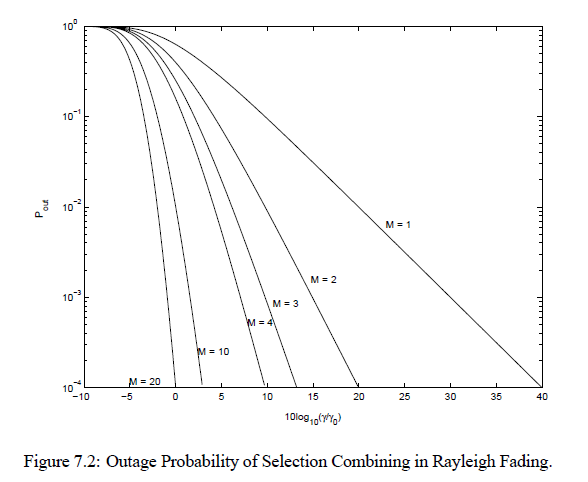 Outage
Probability
MRC and its Performance
With MRC, gS=gi for branch SNRs gi
Optimal technique to maximize output SNR
Yields 20-40 dB performance gains
Distribution of gS hard to obtain
Standard average BER calculation


Hard to obtain in closed form
Integral often diverges
MGF Approach
Main Points
Doppler spread only impacts differential modulation causing an irreducible error floor at low data rates
Delay spread causes irreducible error floor or imposes rate limits
Need to combat flat and frequency-selective fading
Diversity overcomes the effects of fading by combining fading paths
Diversity typically entails some penalty in terms of rate, bandwidth, complexity, or size.
Techniques trade complexity for performance.
MRC yields 20-40 dB gain, SC around 20 dB.
Analysis of MRC simplified using MGF approach